電腦選社流程
進入明湖國中首頁，點選”二代校務行政”
點選”內湖區”
點選”明湖國中”
輸入帳號密碼(帳號:學號，密碼:身分證字號)
點選”學生線上”
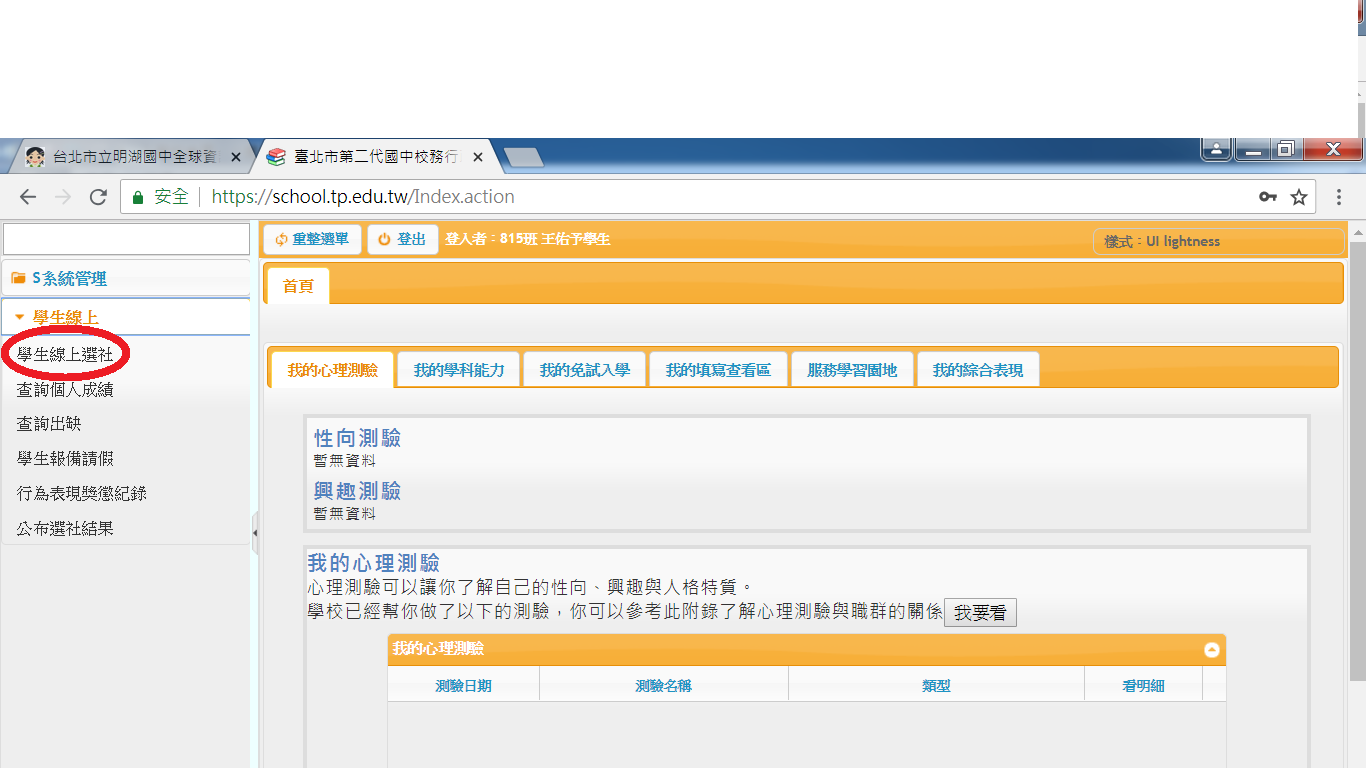 點選”學生線上選社”
輸入社團志願(挑選15個志願序)
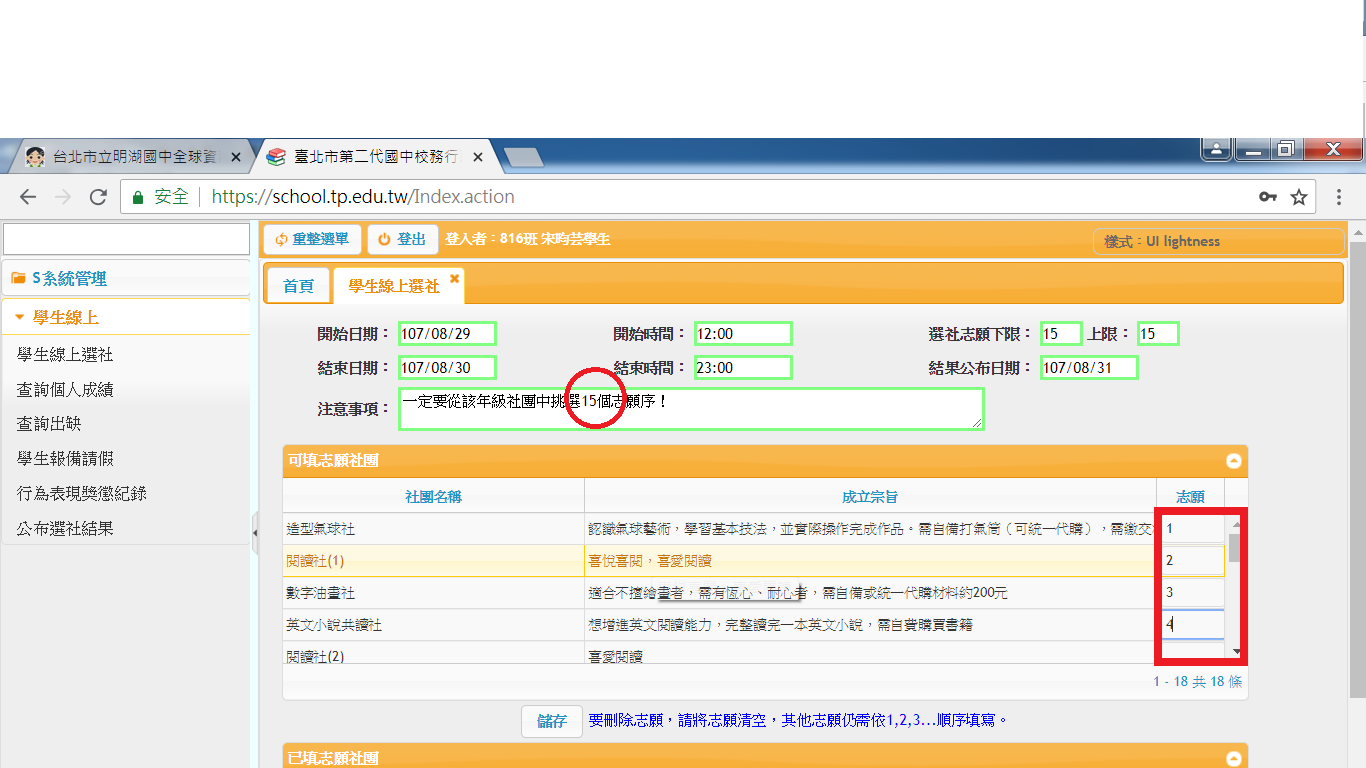 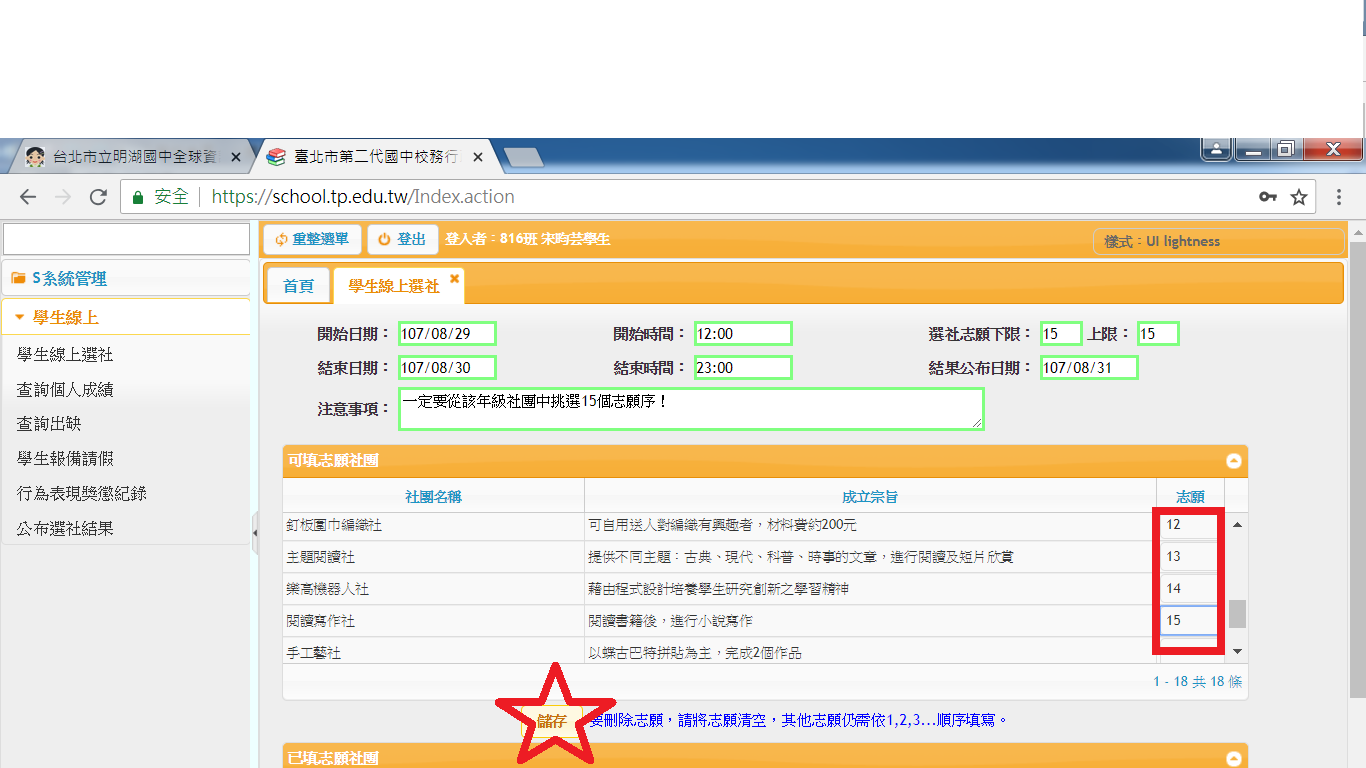 填好15個志願後，點選"儲存"
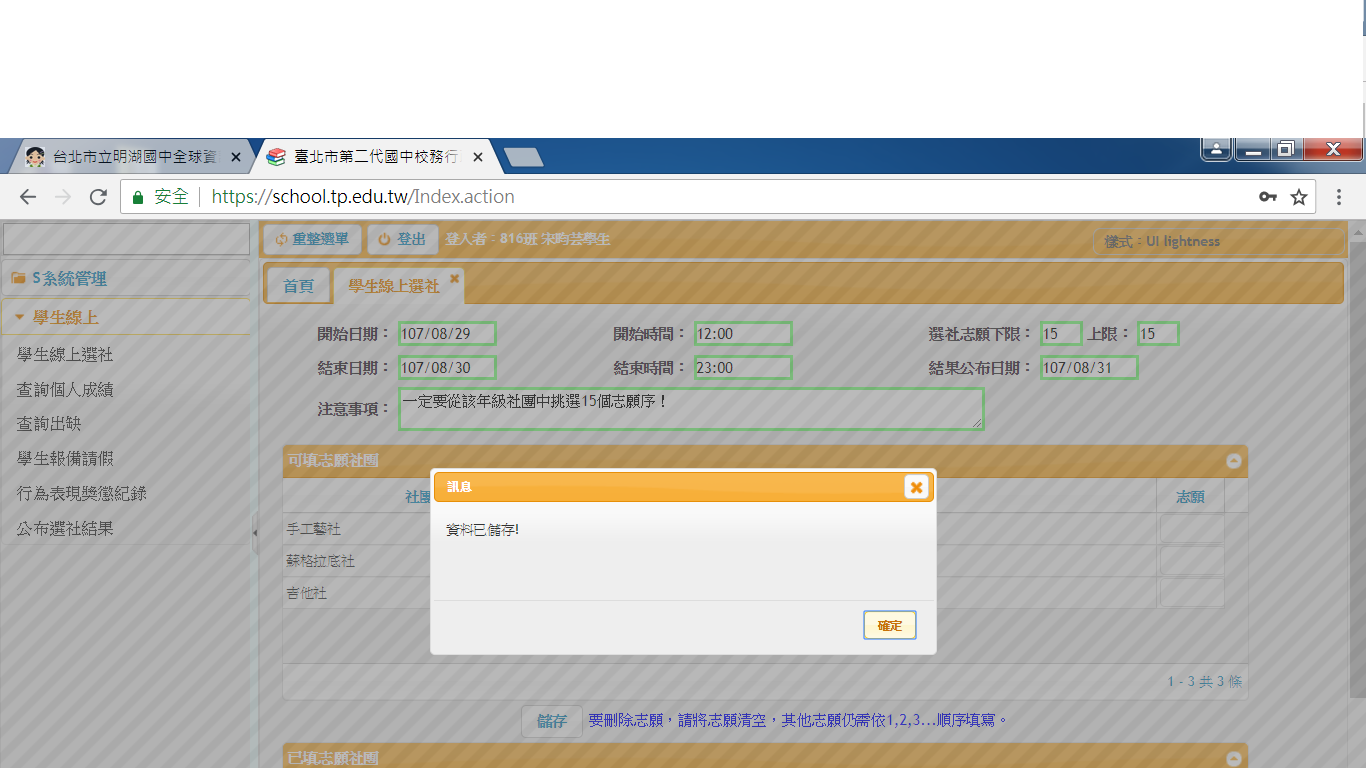 點選"確定"
大功告成!